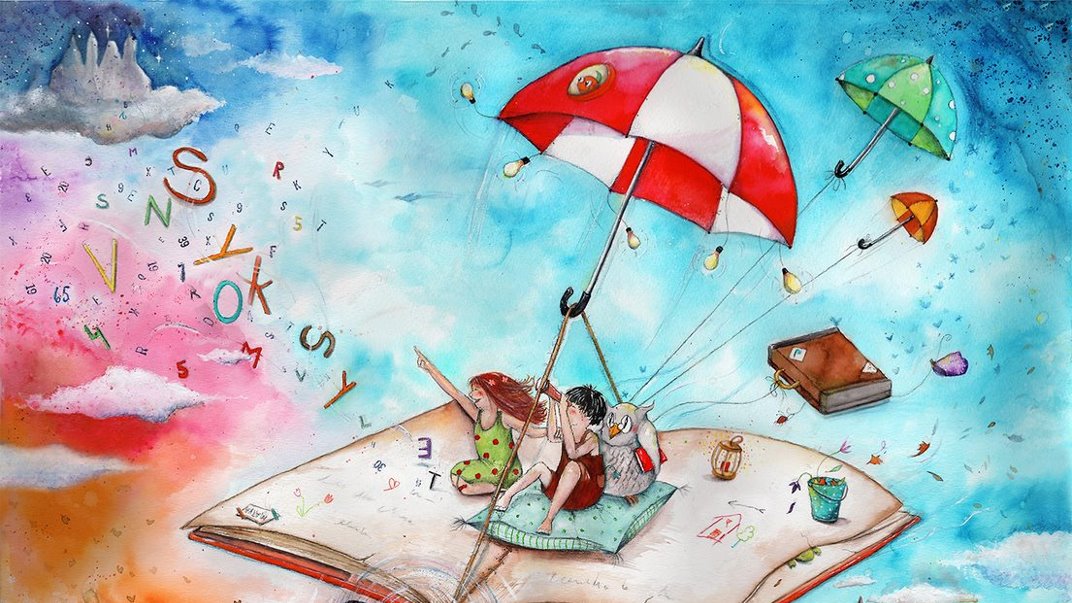 Lukutaidon vahvistaminen
Toisen luokan keskeisiä tavoitteita
Lukeva Salo
Lukemisesta arjen rutiini
Lukutaidon vahvistaminen on yksi toisen luokan keskeisiä tavoitteita.
Kaunokirjallisuuden lukemisesta kannatta yrittää yhdessä tehdä jokapäiväinen mukava rutiini, sillä lukeminen 
kasvattaa sanavarastoa,
lisää empatiakykyä,
parantaa kaverisuhteita,
ruokkii mielikuvitusta,
kehittää pitkäjänteisyyttä ja muistia sekä
vähentää stressiä.
Lukeva Salo
Puoli tuntia päivässä
Tutkimusten mukaan hyväksi lukijaksi tulee, kun lukee päivittäin vähintään puoli tuntia. 
Kodin arjesta tulisi löytää lukemiselle itselle sopiva mieluummin säännöllinen aika päivästä, jotta lukeminen ei unohdu.
Ilta on erinomainen ajankohta lukemiselle, sillä tutkimusten mukaan lukeminen syventää ja parantaa unta. 
Myös heti koulusta tultua on ihanaa rauhoittua kirjan ääreen. 
Keskustelkaa lapsen kanssa ja kokeilkaa, mikä aika on juuri teille sopiva, ja kirjoittakaa se vaikka lukujärjestykseen.
Lukeva Salo
Lapsi tarvitsee huoltajan tukea
Lukeminen voi vielä pitkään, jopa vuosia, olla lapselle raskasta, hidasta ja epämiellyttävääkin. 
Tästä syystä huoltajalta vaaditan nyt päättäväisyyttä ja kärsivällisyyttä. 
Aluksi lapsen ei ole tarpeen lukea itse puolta tuntia, vaan huoltaja voi lukea kirjaa lapsen kanssa yhdessä. 
Lapsi voi lukea vaikka sivun ensimmäisen kappaleen tai joka luvun ensimmäisen virkkeen ja huoltaja loput. 
Iloa lukemiseen voi löytää myös jonkin yhdessä sovitun palkinnon kautta. 
Voidaan vaikka sopia, että kun kirja on luettu, pidetään yhteinen elokuvailta ja katsotaan kirjasta tehty elokuva.
Lukeva Salo
Lue lapselle ääneen
Lapselle tai lapsen kanssa lukeminen luo yhteenkuuluvuuden tunnetta, syventää lapsen ja aikuisen suhdetta ja parantaa keskusteluyhteyttä. 
Aikuinen voi myös lukea lapselle lasta kiinnostavia kirjoja, joita tämä ei vielä itse pysty lukemaan. 
Lisäksi niin kauan kuin lapsi ei itse nauti lukemisesta, on tärkeää, että lapselle luetaan ääneen, sillä nuo yhteiset lukuhetket luovat positiivista suhtautumista lukemiseen, kirjoihin ja tarinoihin.
 On tärkeää, että lapsi kiinnostuu kirjoista ja saa kokea sen tunteen, kun kirja tempaa mukaansa ja ajantaju katoaa.
Lukeva Salo
Lisää tietoa osoitteesta
https://salo.fi/varhaiskasvatus-ja-koulutus/lukeva-salo/
Lukeva Salo